© 2020 Quartz Health Solutions, Inc. This PowerPoint is considered confidential and proprietary, and may only be distributed with prior written permission from the Quality Management and Population Health (QMPH) and Legal Departments at Quartz Health Solutions, Inc. The QMPH department can be reached at (866) 884-4601. Statements contained in these materials do not constitute medical advice. Individuals should consult with their doctor for healthcare questions and advice. Quartz is a management and administrative services company which provides services for Quartz Health Benefit Plans Corporation, Quartz Health Plan Corporation, Quartz Health Plan MN Corporation, and Quartz Health Insurance Corporation.
Stress Management Techniques
Stress Management Techniques
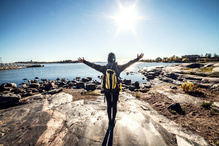 Kimberly Hein-Beardsley, MS, LMFT, BCC, CHC
Quality Management & Population Health
Stress Management Techniques
What is Stress?
A “perceived” threat (real or imagined) to one’s mind, body, spirit or emotions.
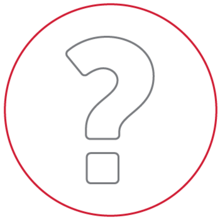 Stress Management Techniques
Signs of Stress
Physical
Headaches
Back pain
Upset stomach
Sleeping too much or too little
High blood pressure
Stress Management Techniques
Signs of Stress
Mental
Restlessness
Worrying
Irritability
Indecision
Forgetfulness
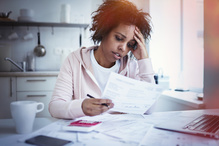 Stress Management Techniques
Signs of Stress
Behavioral
Angry outbursts
Social withdrawal
Relationship conflicts
Decreased productivity
Blaming others
Overreacting
Stress Management Techniques
Short Term Effects of Stress
Increased heart rate
Increased blood pressure
Increased rate of breathing
Increased muscle tension
Increased perspiration
Increased metabolic activity
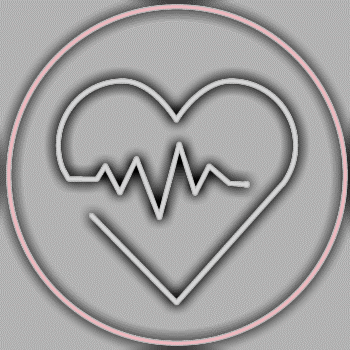 Stress Management Techniques
Long Term Effects of Stress
Hypertension (high blood pressure)
Chronic pain (muscle tension)
Suppressed immune system
Colds and flu
Symptoms of disease or illness
General sense of fatigue
Insomnia
Depression
Stress Management Techniques
Tips for Managing Stress
Get moving!  Do moderate daily exercise 
Eat a well-balanced diet 
Limit sugar and caffeine 
Avoid tobacco, alcohol and drugs 
Get at least 7 hours of sleep at night 
Practice deep breathing
Stress Management Techniques
Tips for Managing Stress
At the start of each day, make a list of things to do and then prioritize 
Get up and move around once each hour at work
Write a daily positive affirmation on a post-it and read it to yourself at least twice a day 
Make time for relaxation: listening to music, meditation or guided imagery, yoga, reading, deep breathing, ...
Stress Management Techniques
Effective Coping Skills
Reframing
Comic Relief
Time Management
Communication Skills
Information Seeking
Journaling
Hobbies
Social Support Groups
Stress Management Techniques
Effective Relaxation Techniques
Physical Exercise
Hatha Yoga
Tai Chi
Meditation (Centering)
Spiritual Practice
Diaphragmatic Breathing
Progressive Muscular Relaxation
Guided Mental Imagery
Music Therapy
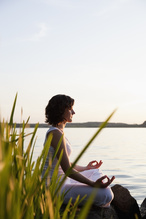 Stress Management Techniques
Positive Effects of Techniques
Reduces muscle tension
Builds up body defenses
Prevents burn out
Improved concentration
Greater ability to handle problems
More efficiency in daily activities
Stress Management Techniques
References
Portions of this presentation have been adapted from the following WELCOA presentation:
Letting Go of Stress: Coping with Change at the Worksite by Brian Luck Seaward, PhD
Stress Management Techniques
Questions?
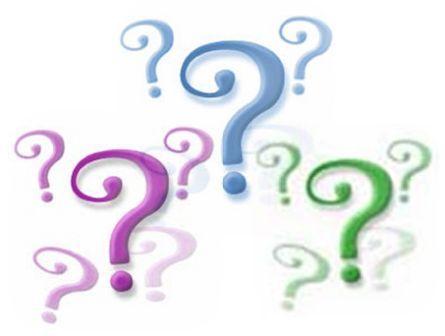